SIT-38 
2023
SIT-38 2023, ESA/ESRIN
29th - 30th March 2023
SIT Technical Workshop 2022
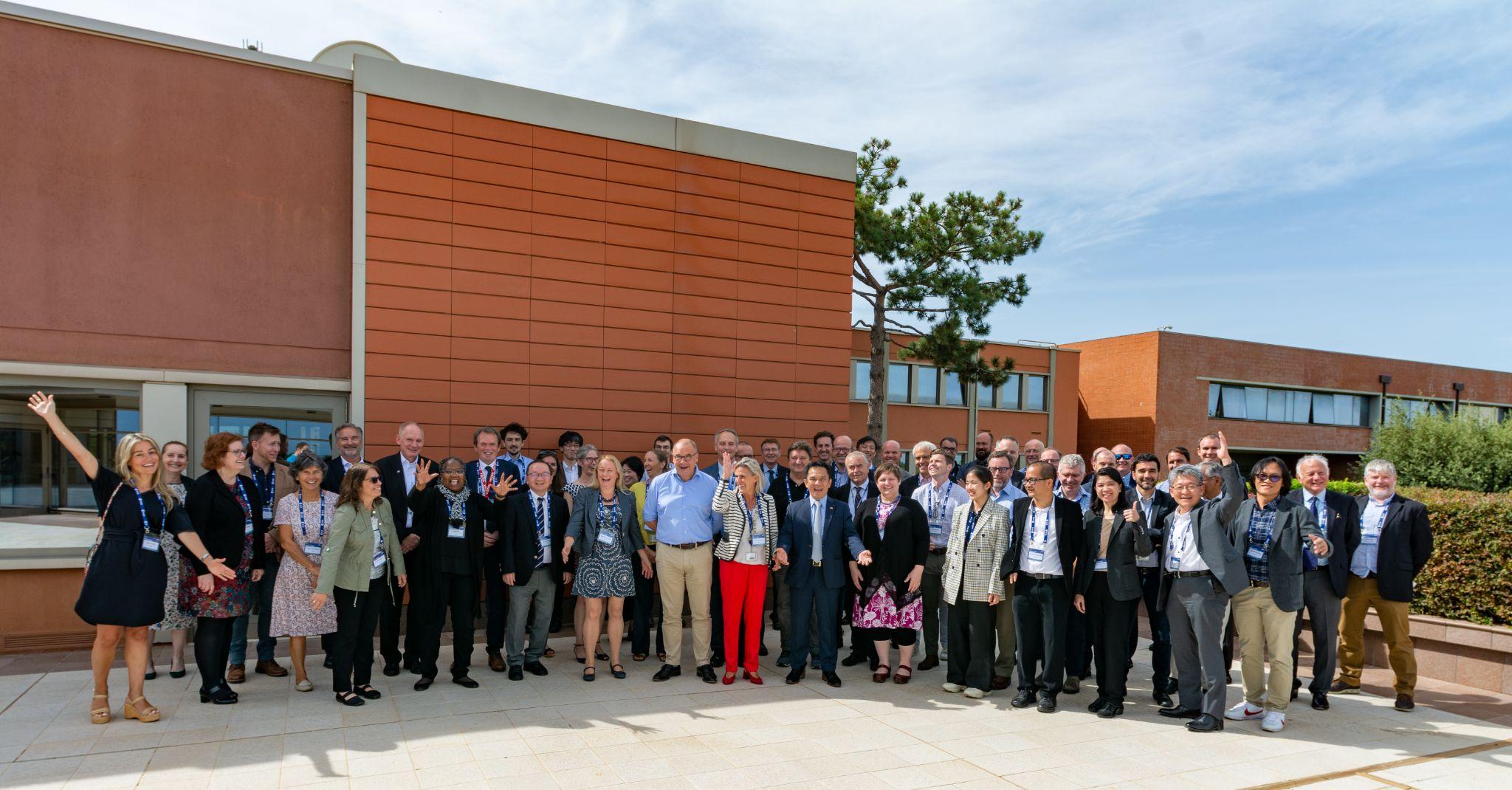 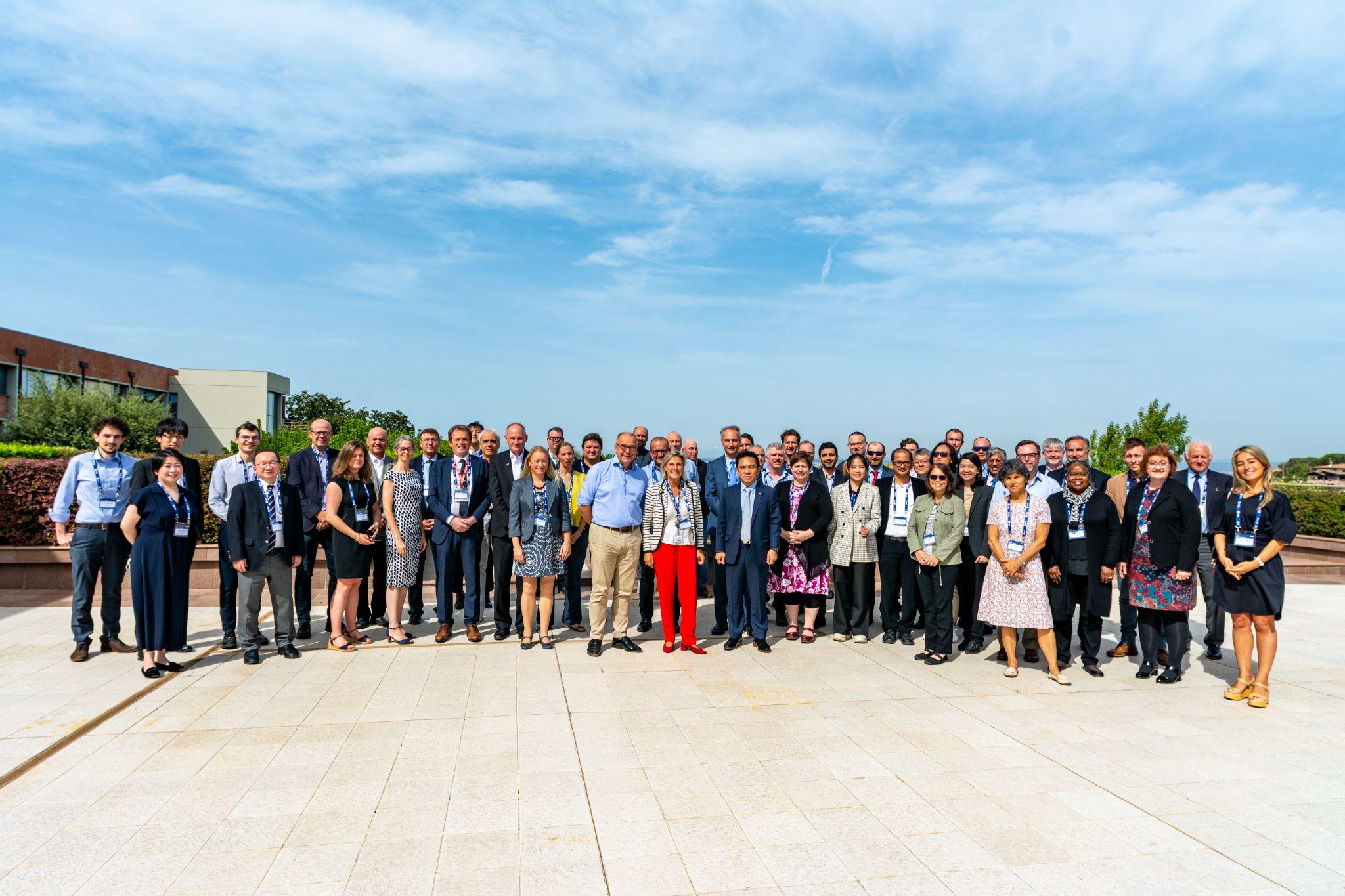 CEOS Plenary 2023
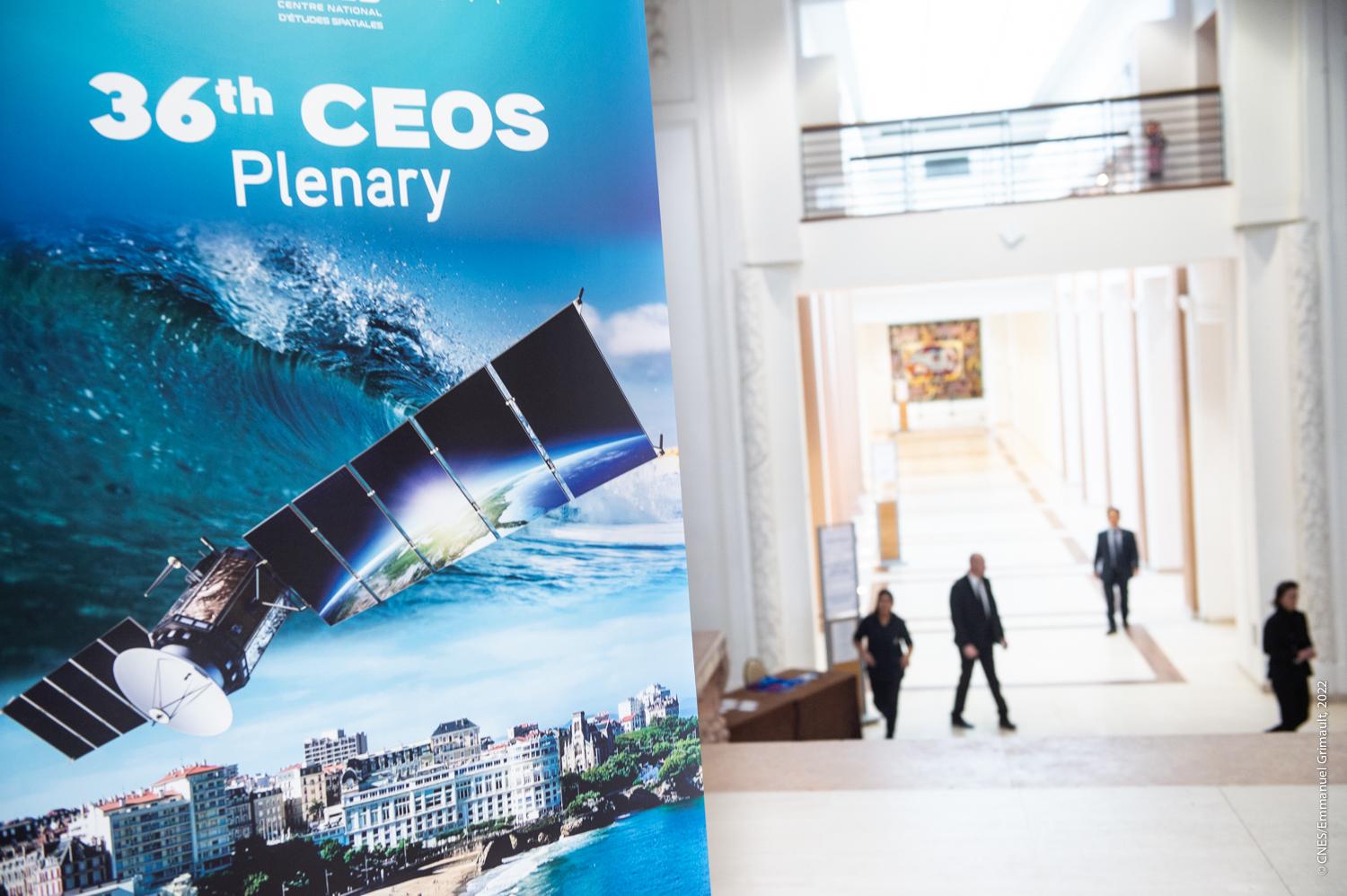 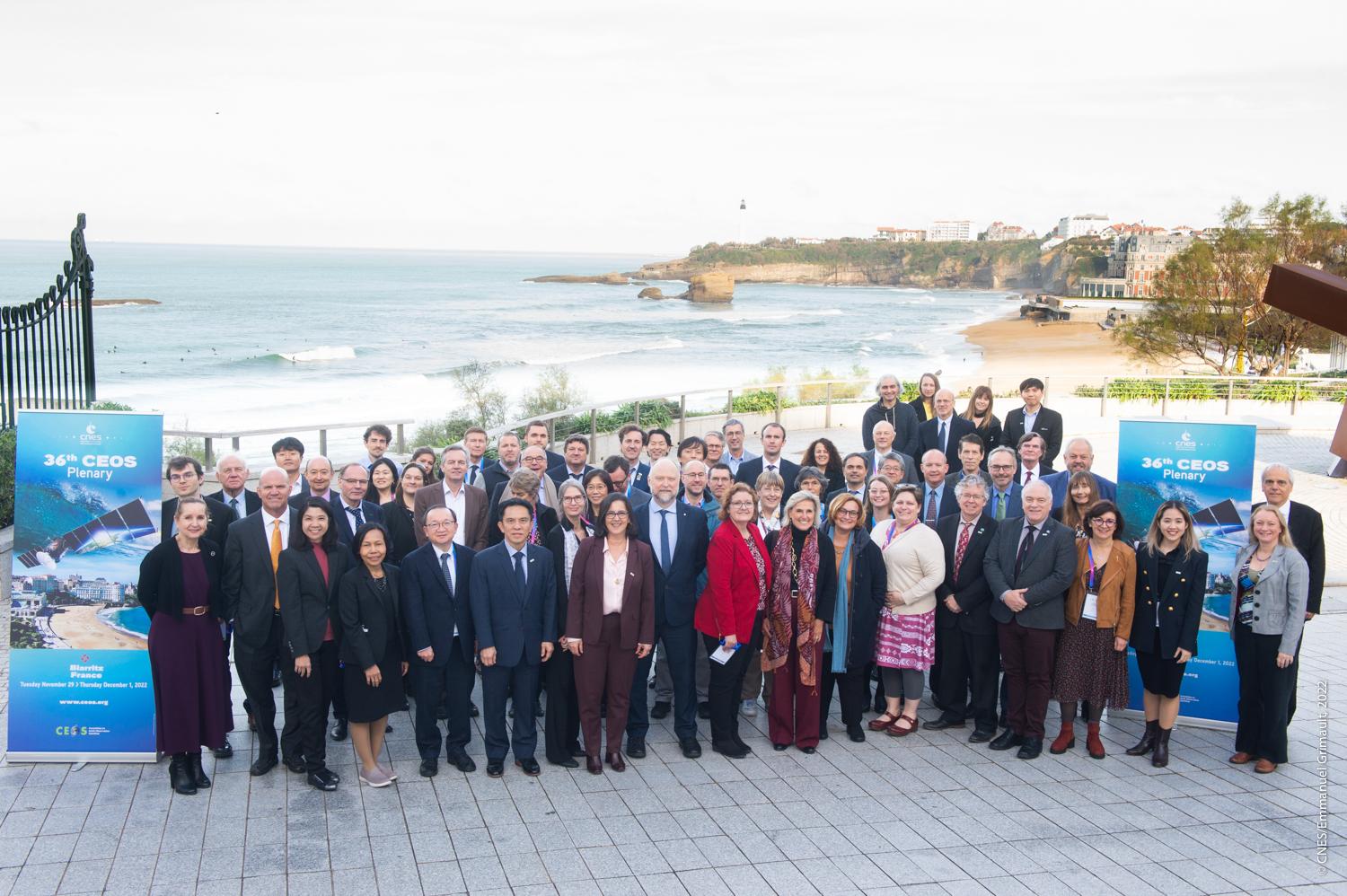 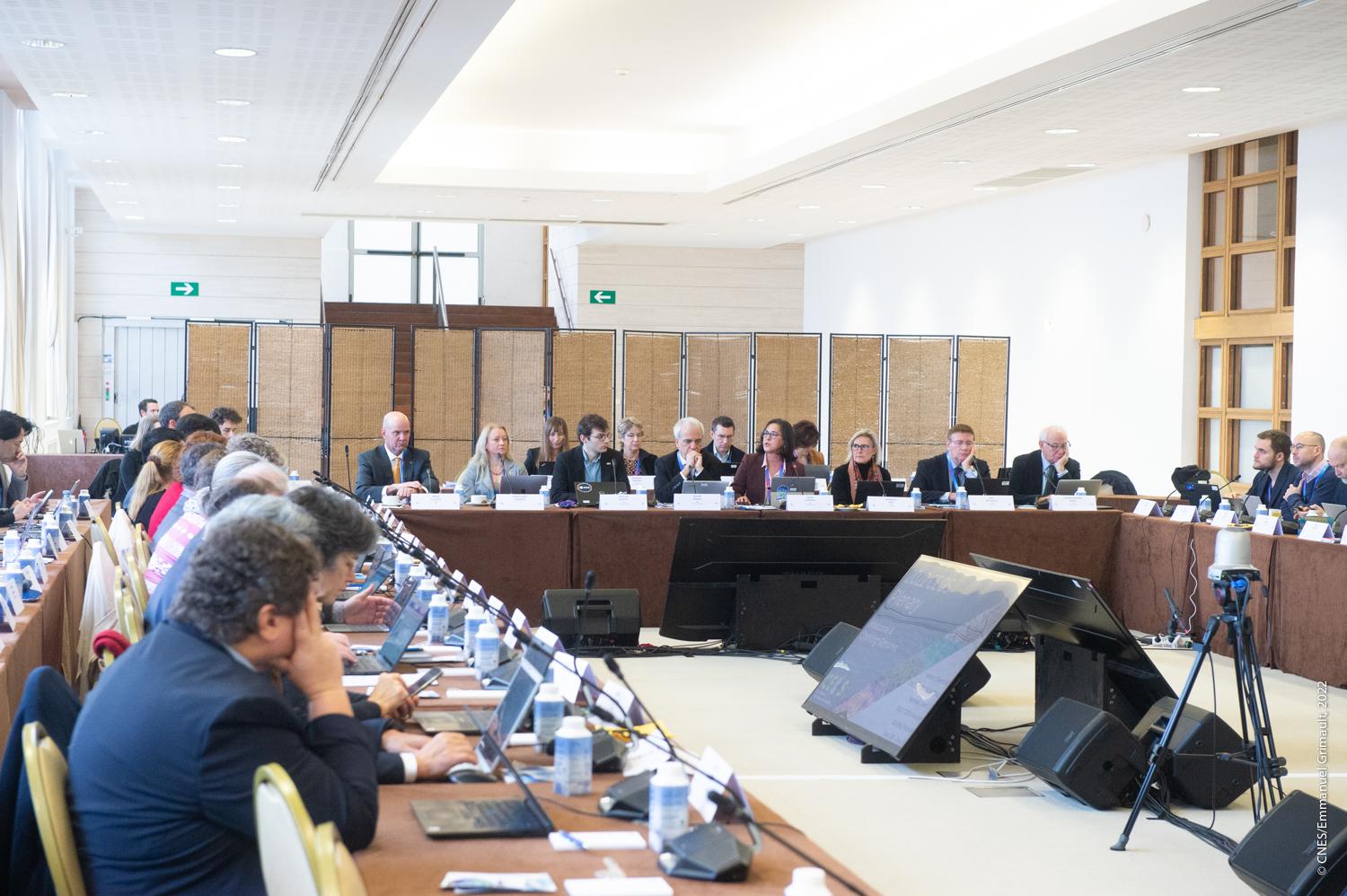 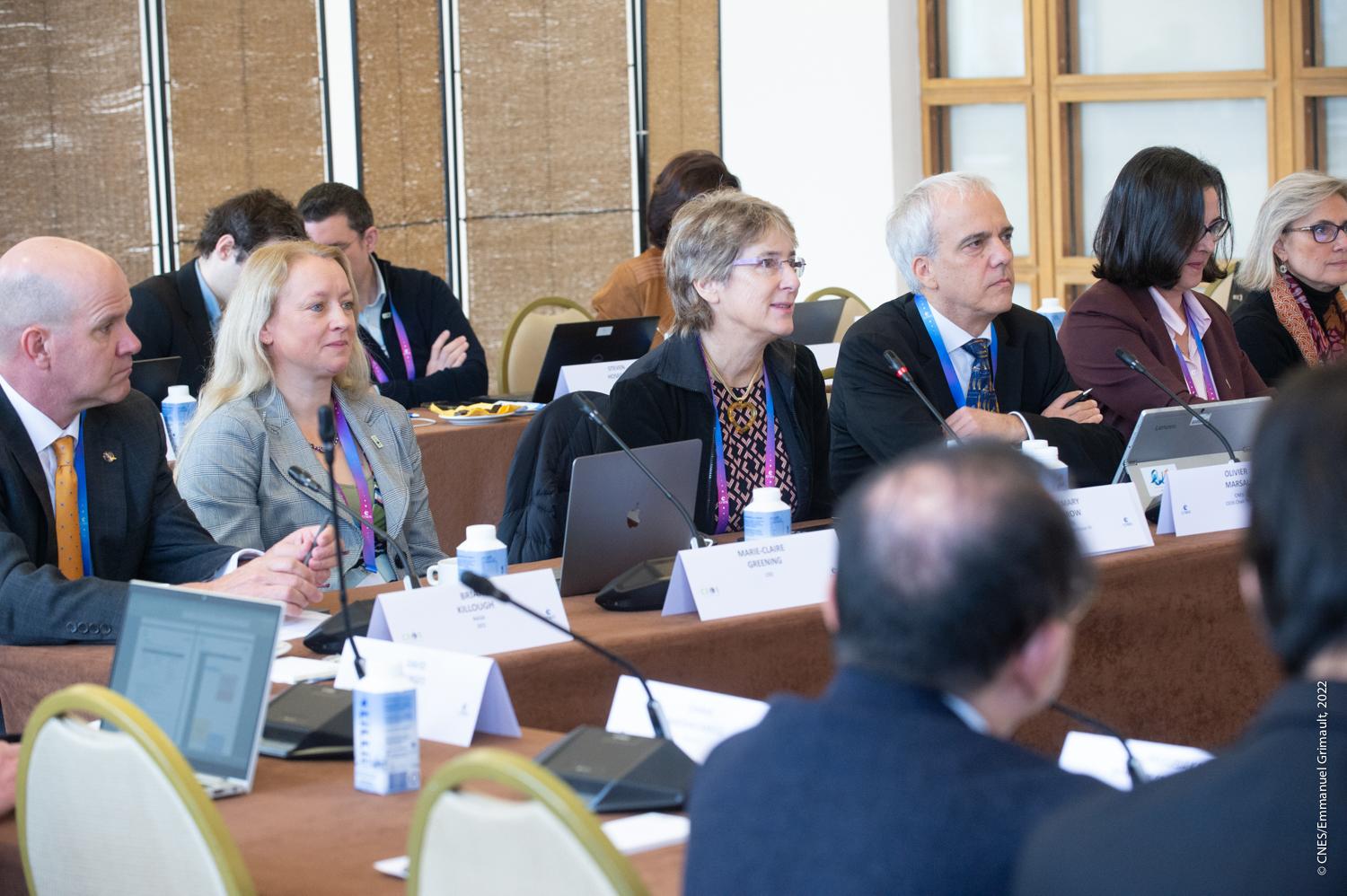 CEOS Plenary 2023
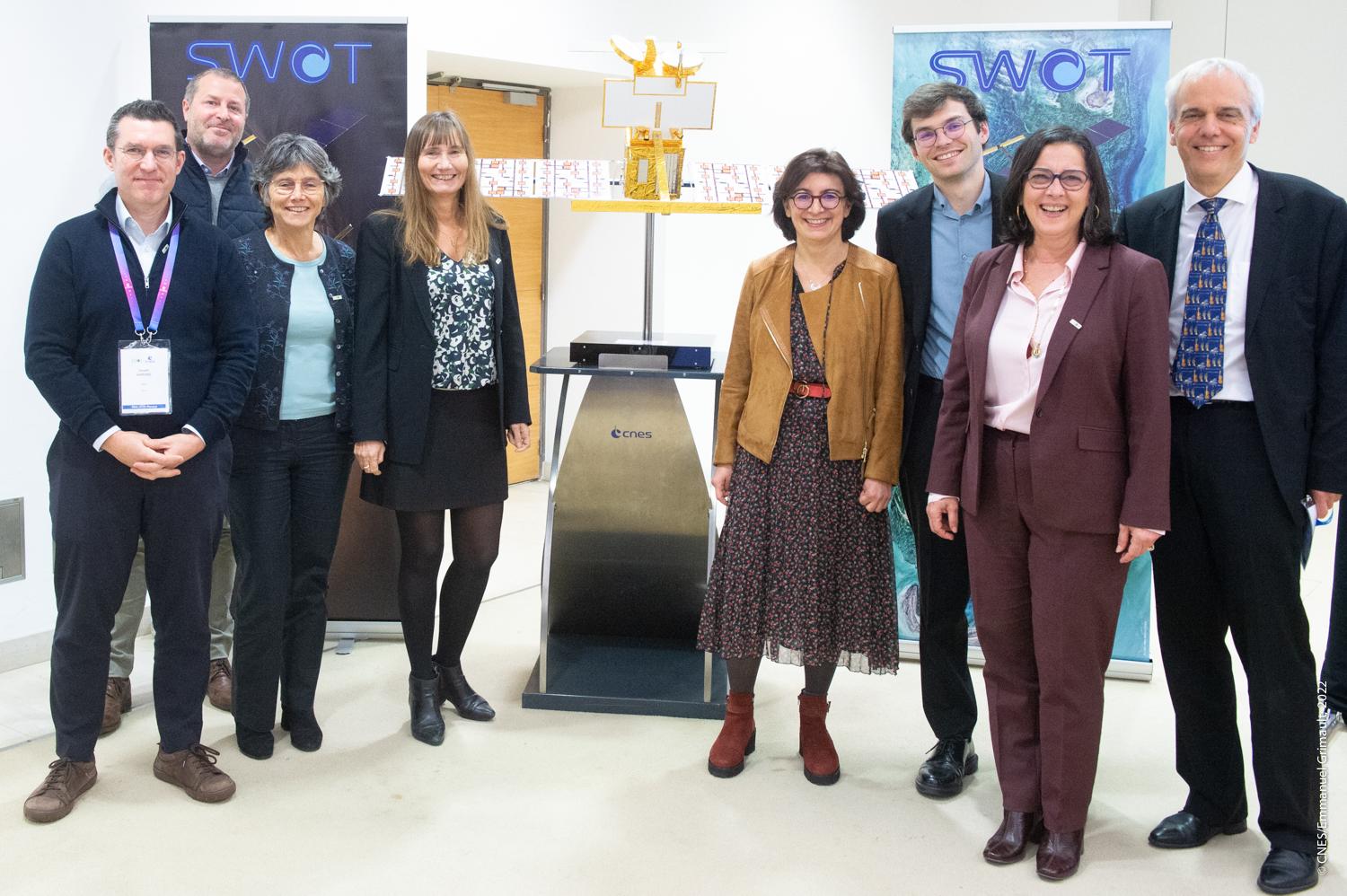 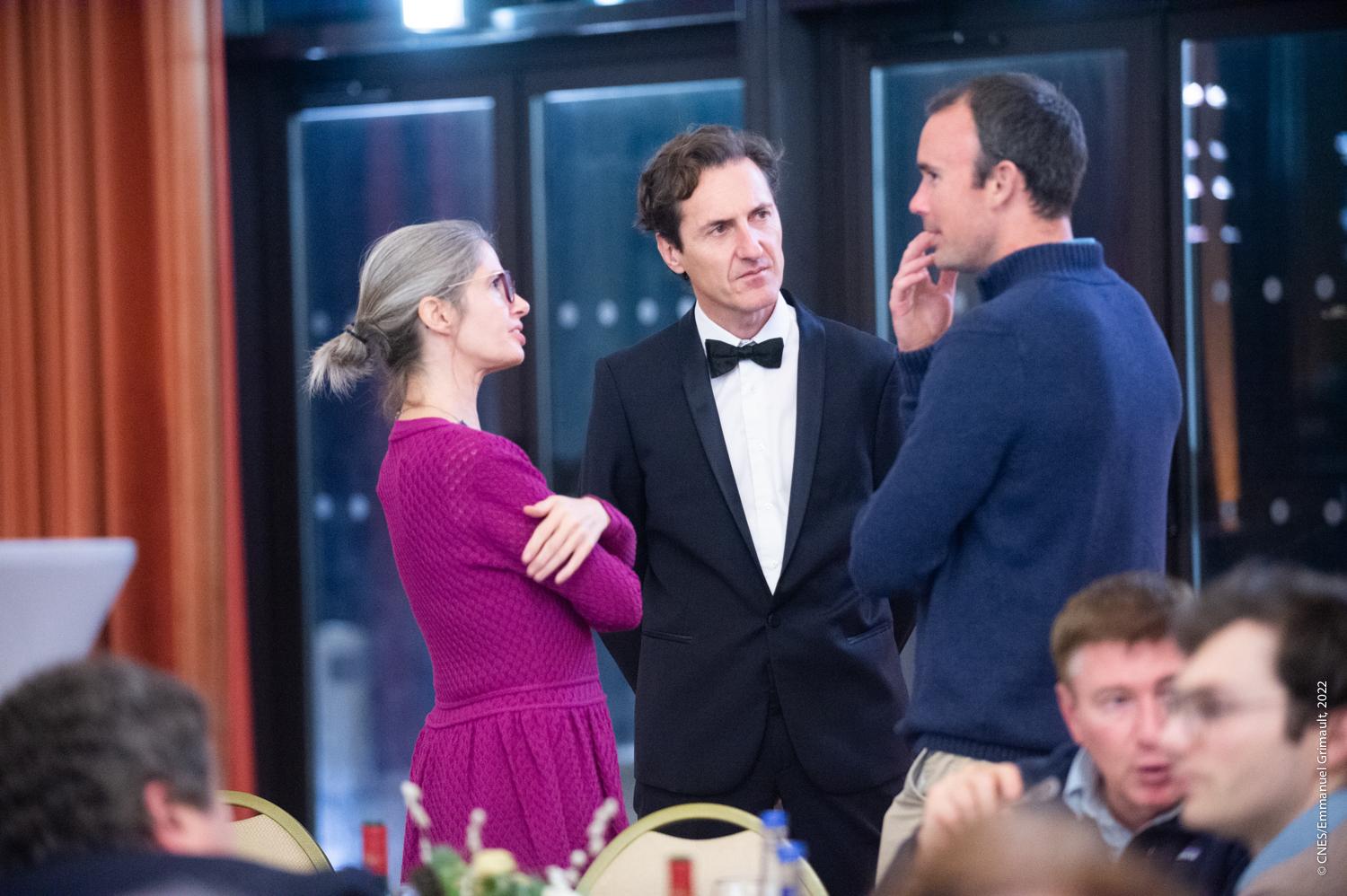 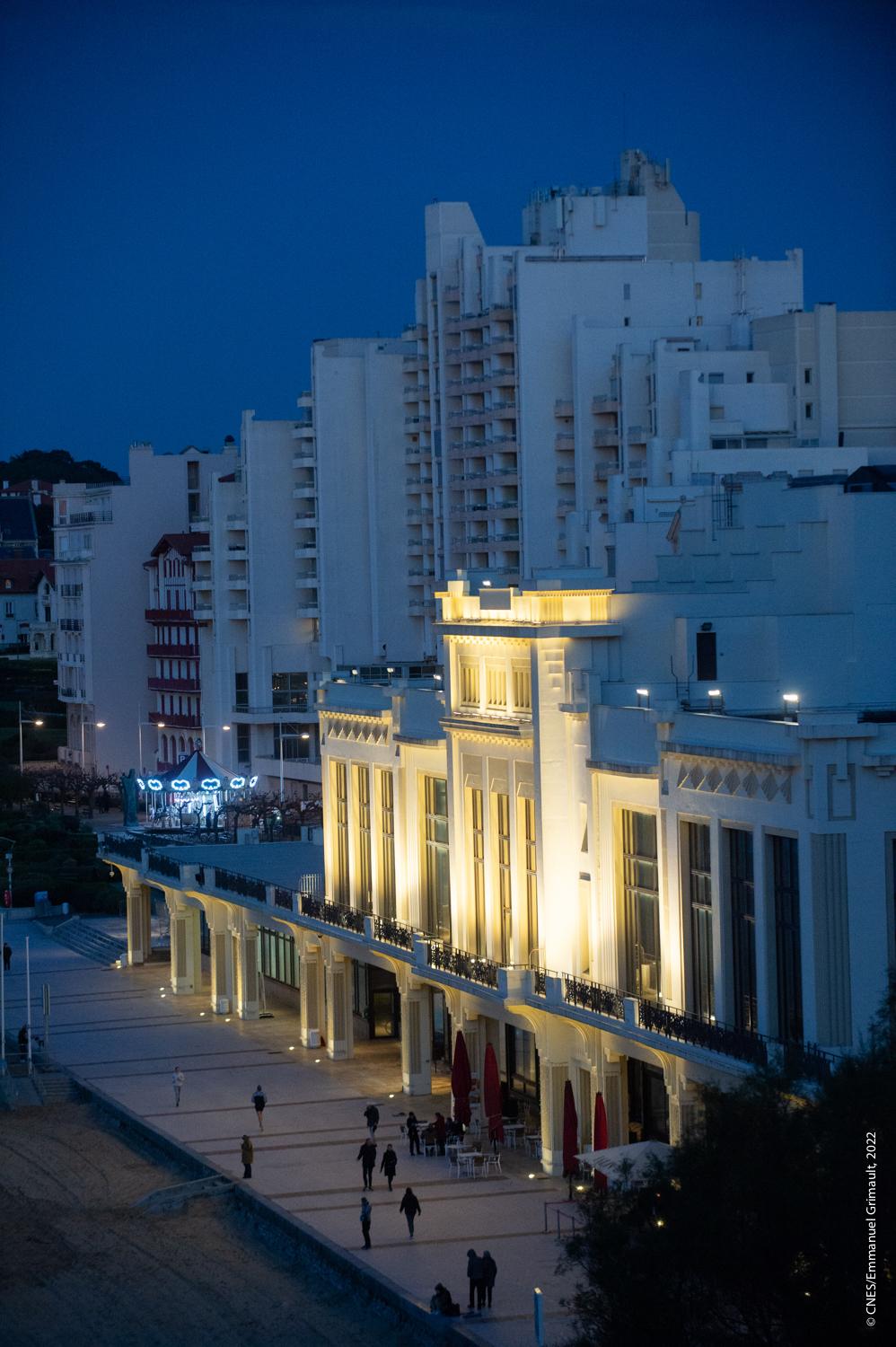 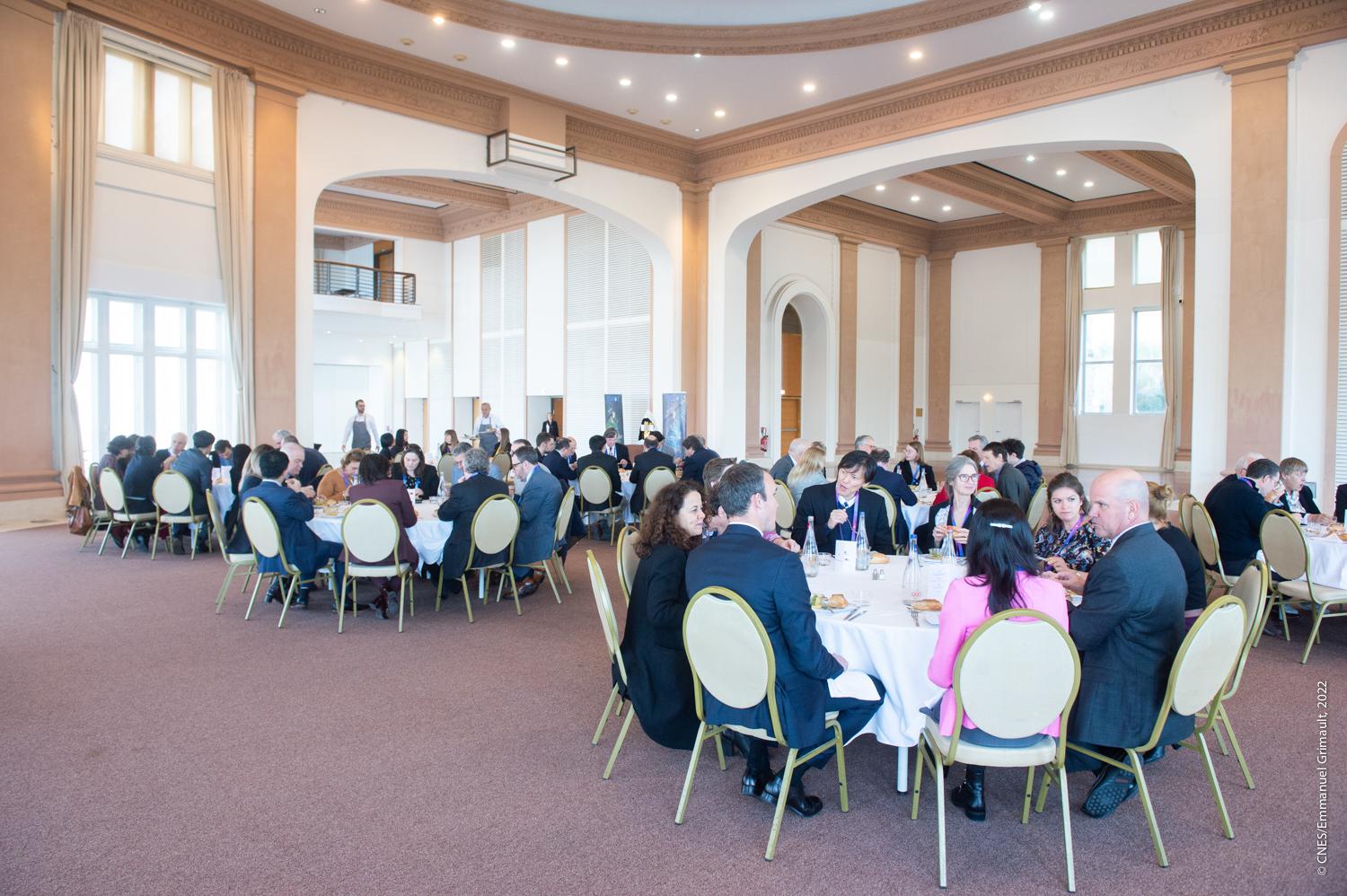 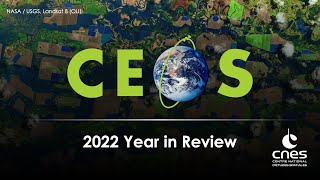 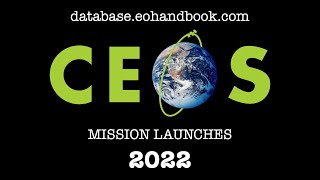